Shared Decision Making Demonstration Project
Judy M. Chang, JD 1; Anne D. Renz, MPH 1; Douglas A. Conrad, PhD, MBA, MHA 1; Megan A. Morris, PhC, CCC-SLP 1, 2; Carolyn A. Watts, PhD 1, 3
May 13, 2011
1) Department of Health Services, University of Washington;  2) Department of Rehabilitation Medicine, University of Washington;  3) Department of Health Administration, Virginia Commonwealth University
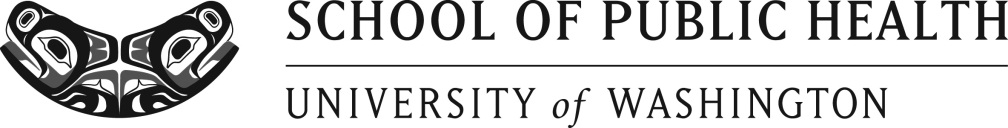 Outline
Definition of Shared Decision Making
Washington State Legislation
Demonstration Project
Barriers to Implementation
Overcoming Barriers
Future of Shared Decision Making
What is Shared Decision Making?
“Shared decision making is the process by which a health care provider communicates to the patient personalized information about the options, outcomes, probabilities, and scientific uncertainties of available treatment options and the patient communicates his or her values and the relative importance he or she places on benefits and harms. Shared decision making has been widely advocated as an effective means for reaching agreement on the best strategy for treatment.”
				 – Foundation for Informed 
    			    	    Medical Decision Making
[Speaker Notes: http://www.informedmedicaldecisions.org/what_is.html

What is SDM?
Definition by FIMDM
Preference-sensitive conditions – more than one treatment option exists]
Patient Decision Aids
Tools to support the decision-making process
Advantages and disadvantages of treatment options
Evidence-based 
Balanced 
Paper-based or 
   electronic (online, 
   recorded media,
   kiosk, etc.)
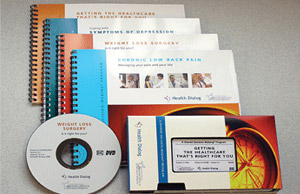 [Speaker Notes: http://www.informedmedicaldecisions.org/patient_decision_aids.html]
Washington State Legislation
First and only state to pass legislation supporting the use of SDM and PDAs for preference-sensitive treatment decisions
Mandated a SDM demonstration project
Increased legal protection for physicians
Other states looking to WA for guidance
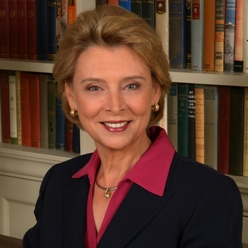 [Speaker Notes: 2007 – Governor Gregoire signed a bill that supports SDM and PDAs for preference-sensitive treatment decisions involving elective surgery
-use of high-quality decision aids improves dr-pt communication and leads to more fully informed patient decisions
-provides increased legal protection to drs whose pts sign acknowledgement that PDAs were used during informed consent
-mandated (but did not fund) a demonstration project
-promoted public/private partnerships to develop, certify, use, and evaluate effective PDAs
RCW 41.05.033
RCW 7.70.060

Ben Moulton – GH Conference 3/2011: WA State has caught the attention of other states. MA has some pending legislation on SDM. NH considering it as well. ME proposed legislation and will go forward with a pilot. MN has been looking at this issue for a while. They have legislative champion. 
Picture: http://www.koze950.com/wp-content/uploads/2007/11/gregoire_christinemain.jpg]
Demonstration Project
Purpose and Objectives
Support and document implementation of SDM in fee-for-service settings
Understand barriers and facilitators
Explore perceptions of providers, patients, and payers
Disseminate findings to assist other decision makers interested in implementing SDM
Sites
MultiCare – Maple Valley Clinic
The Everett Clinic – Orthopedics Group
Virginia Mason Medical Center – Breast Clinic
[Speaker Notes: -2 year grant from FIMDM (check with Anne)
-document implementation process

Sources: HCA-SharedDM-Proposal-to-FIMDM-Feb26-2009]
Barriers to Implementation
[Speaker Notes: Methods for identifying barriers and solutions:
Monthly meetings with project managers from each site
Monthly meetings with other national sites
Key informant interviews with project managers, organizational leaders, and clinical staff

Barriers vary site to site. Unique features + external factors impact success and rate of implementation.]
Overcoming Barriers
SDM Champions – organization leaders, project managers, clinicians
Working closely with practice groups to revise workflow and provide patient feedback
Learning from other sites
Future of Shared Decision Making
Affordable Care Act 
§ 3506. Program to Facilitate Shared Decision Making
Develop standards to evaluate preference-sensitive care PDAs and a certification process 
Establish Shared Decision Making Resource Centers 
Provide grants to health care providers
§ 3021. Establishment of Center for Medicare and Medicaid Innovation Within CMS
Center for Medicare and Medicaid Innovation to test innovative payment and service delivery models to reduce program expenditures while preserving or enhancing quality of care
FIMDM Demonstration Projects
Shared Decision Making Conference on May 26th
[Speaker Notes: ACA
§ 3506. Program to Facilitate Shared Decision Making [authorized but not appropriated]
Contract with entity to (1) synthesize evidence to develop and identify standards to evaluate preference-sensitive care PDAs and (2) develop a certification process to determine whether PDA meets the standards
Establish Shared Decision Making Resource Centers to provide technical assistance and to develop and disseminate best practices
Provide grants to health care providers for development, implementation, and assessment of shared decision making techniques
§ 3021. Establishment of Center for Medicare and Medicaid Innovation Within CMS [authorized and appropriated - $10 billion to test 18 models, SDM is one of the models]
Center for Medicare and Medicaid Innovation to test innovative payment and service delivery models to reduce program expenditures while preserving or enhancing quality of care
FIMDM - Gaining momentum and visibility with demonstration sites across nation]
Acknowledgements
Foundation for Informed Medical Decision Making
Partner Sites
MultiCare
The Everett Clinic
Virginia Mason Medical Center
Thank you!
Questions?
Email: jmchang@uw.edu